Money Market
Money market are used to facilitate the transfer of short term funds from individuals, corporation or governments with excess fund to those with deficient funds .
Money market securities are debit securities with a maturity of one year or less .They are issued in the primary market through a telecommunication network by the treasury ,corporation and financial intermediaries that  wish to obtain short term financing.
1
Prepared By : Ghazi  mamandi
Sunday, November 21, 2021
Money market
Many market securities are commonly purchased by households ,corporation (including financial institution ) and government agencies that have fund available for short period. Securities in Money market have short term maturity and provide liquidity to investors .The more popular money market securities are :
       Treasury bill
Commercial paper
2
Prepared By : Ghazi  mamandi
Sunday, November 21, 2021
Cont, Money market
Negotiable Certificate of deposit
Purchase agreement
Federal fund
Banker acceptance
We try to explain short term securities
3
Prepared By : Ghazi  mamandi
Sunday, November 21, 2021
Treasury Bills
When the U.S government need to borrow fund , The U.S treasury frequently issue short term securities known as Treasury Bill (or T-bill ) .The treasury issue T-bill with 4 week,13 weeks ,and 26 weeks maturity on weekly basis .It is also issue for one year maturity.
T-bill recognize as risk free security because it issued by the government .The government can not fail because it can raise tax and print money.
4
Prepared By : Ghazi  mamandi
Sunday, November 21, 2021
Pricing Treasury Bills
T-bill do not pay interest , but are priced at a discount from their par value .The price that an investor will pay a T-bill since the T-bill with a particular maturity is dependent on the investors required rate of return on that T-bill . The price is determined as a present value of the future cash flow to be received
5
Prepared By : Ghazi  mamandi
Sunday, November 21, 2021
Example on Pricing Treasury Bill
If investors require a 7 percent annualized return on a one –year  T-bill with a $ 10000 par value the price that they are willing to pay is : 
P = $ 10000/1.07 = $ 9345.79
If the investors require a higher return ,they will discount the $ 10000 at the higher rate of return .
Example :  if investors require a 6 percent return on a six month .
P= $ 10000 /1.03 =  $ 9 708 .74
6
Prepared By : Ghazi  mamandi
Sunday, November 21, 2021
Treasury Bill Auction
The primary T. Bill market is an auction . Individual investors can submit bids online for newly issued T.Bill at www.treasurydirect.gov
Financial institutions can submit their bids for T. Bill ( and another Treasury securities )online using the treasury automated Auction processing system. Individuals and financial institution can set up an account with the treasury. Then they can select the specific maturity and face value that they desire and submit their bids electronically .payment to the treasury are withdrawn electronically from the account  and payment received from the treasury when the securities mature are deposited electronically into  the account.
7
Prepared By : Ghazi  mamandi
Sunday, November 21, 2021
Estimating the yield
T-bill do not offer coupon payment but are sold at a discount from par value .Their yield is infused by the difference between the selling price and the purchase price. The equation is:
   =   Y t
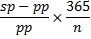 8
Prepared By : Ghazi  mamandi
Sunday, November 21, 2021
= where sp = selling price 
Pp= purchase price
N= number of days of investment (holding period )
Example : an investor purchases a T-bill with a six-month (182 days ) maturity and $10000 par value for $9600 .if this T-bill is held to maturity .it’s yield is :
 Yt =
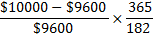 9
Prepared By : Ghazi  mamandi
Example
Suppose the investor plans to sell T-bill after 120 days and forecasts a selling price of $9820 at the time . The expected yield based on the 
forecast is 
It =
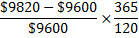 10
Prepared By : Ghazi  mamandi
Sunday, November 21, 2021
Commercial papers
Commercial paper is a short term debt instrument issued only by well known creditworthy firms and is typically unsecured ,it is normally issued to provide liquidity or finance a firm investment in inventory and account receivable .The issuance of commercial paper is an alternative to short –term bank loans. Financial institution such as finance companies and bank holding companies are major issuers of commercial papers.
11
Prepared By : Ghazi  mamandi
Sunday, November 21, 2021
Commercial papers
The minimum denomination of commercial paper is usually $100000 .The typical denominations are multiplies of $1 million, maturates are normally between 20 and 45 days but can be as short as one day or along as 270 days. Commercial papers does not pay interest ,but is priced at a discount from par value .the yield of commercial papers is higher than the yield on a T-bill with same maturity .
12
Prepared By : Ghazi  mamandi
Sunday, November 21, 2021
12.12 % =
Example
If an investors purchase 30 days commercial paper with a par value of $1000000 for a price of $990000 the yield (Y cp ) is
Y cp =
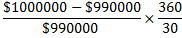 13
Prepared By : Ghazi  mamandi
Sunday, November 21, 2021
Negotiable Certificate of Deposit (NCD  )
NCD are certificate that are issued by large commercial banks and other depository institution as a short term source of fund. The minimum denomination is $100000 . Although a $1million denomination is more common.
Maturities for NCD are from 2 weeks to one year . 
Y NCD =
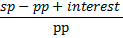 14
Prepared By : Ghazi  mamandi
Sunday, November 21, 2021
Example
An investor purchased an NCD a year ago in the secondary  market for $970000 .In the maturity date he will receive $ 1000000 . He will also receive interest of $ 40000 .
The Yield is  =
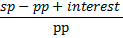 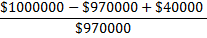 15
Prepared By : Ghazi  mamandi
Sunday, November 21, 2021
Globalization of Money Market
An international trade and financing have grown ,money market have developed in Europe ,Asia and South America. Corporations commonly accept foreign currencies as reserve if they will need those currencies to pay their import in the future. The flow of funds between countries has increased as a result of tax differences among countries ,speculation on exchange rate movement and reduction in government barriers .
16
Prepared By : Ghazi  mamandi
Sunday, November 21, 2021
Problems
1- The treasury is selling 91 –days T-bill with a face value of $ 10000 for $8800 .if the investors hold them until maturity , calculate 
the yield 
2- you paid $ 98000 for a $ 100000 T.bill ,maturing in 120 days .if you hold until maturity . What is the T-bill yield ?
17
Prepared By : Ghazi  mamandi
Sunday, November 21, 2021